Microeconomía
VACS
Microeconomía vs. Macroeconomía
Microeconomía vs. Macroeconomía
Diagrama de flujo
Los elementos básicos de la oferta y demanda
La curva de la oferta
La curva de la oferta
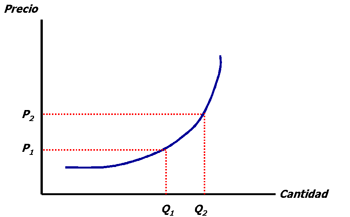 Factores que influyen en la curva de la oferta
La curva de la oferta
De las cuatro variables anteriores, variaciones en el precio provocan movimientos a lo largo de la curva.
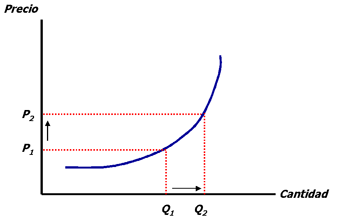 La curva de la oferta
Mientras que variaciones en las otras tres variables provocan desplazamientos de la curva.
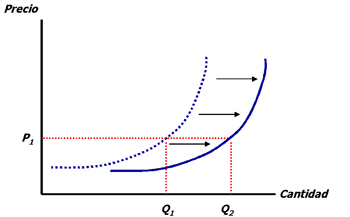 La curva de la demanda
La curva de la demanda
La curva de la demanda
La curva de la demanda
La curva de la demanda
Tiene pendiente negativa ya que a medida que sube el precio disminuye la cantidad demandada, mientras que si baja el precio aumenta.
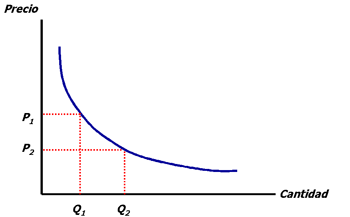 Variaciones en el precio del bien producen movimientos a lo largo de la curva, mientras que variaciones en las otras variables señaladas producen desplazamientos de la curva.
La curva de la demanda
Si el precio medio actual de un vehículo todoterreno es de 25.000 dólares y sus ventas anuales son de 10.000 unidades, una disminución del precio producirá un aumento en las ventas.
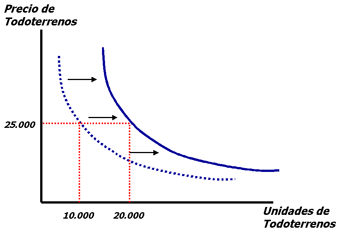 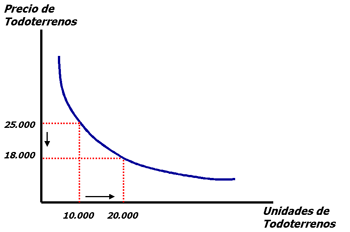 Si se mantiene el precio de estos vehículos, pero se ponen de moda entre los jóvenes aumentarán sus ventas. Al mismo precio que antes (25.000 dólares) las ventas superarán las 10.000 unidades.
Punto de equilibrio
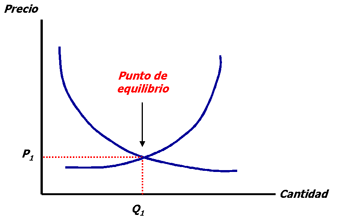 Punto de equilibrio
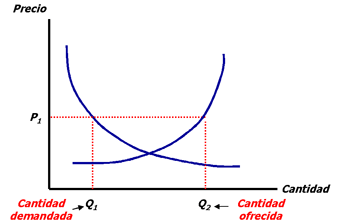 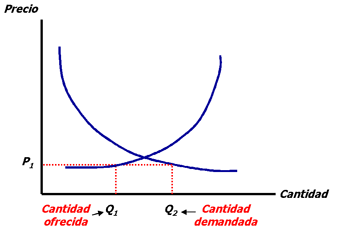 Punto de equilibrio
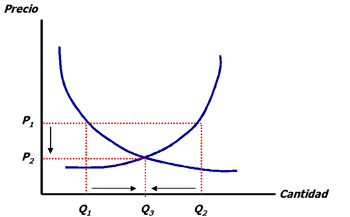 Punto de equilibrio
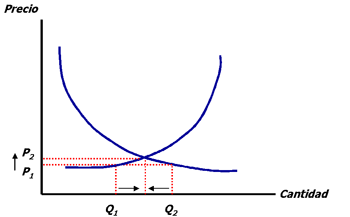 Punto de equilibrio
El mercado de bicicletas se encuentra en equilibrio, con ventas anuales de 100.000 unidades a un precio medio de 100 dólares. 
Tras la victoria de un ciclista nacional en el Tour, este deporte se hace muy popular en el país, desplazando hacia la derecha la curva de demanda.
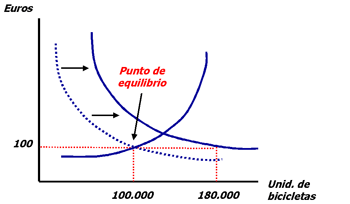 Punto de equilibrio
Al precio actual (100 dólares) surge un desequilibrio: los vendedores continúan ofreciendo 100.000 unidades pero los compradores desean adquirir 180.000 unidades. 
Este exceso de demanda empuja al alza el precio de la bicicleta, subida que hará que los vendedores quieran vender más y los compradores adquirir menos. 
Este proceso finaliza cuando se alcanza el nuevo punto de equilibrio, en el cual el precio de la bicicleta ha subido a 120 dólares y las ventas anuales a 140.000 unidades.
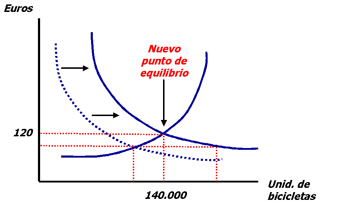 Ejercicios en clase
¿Cuál es el efecto sobre el precio de un casete y la cantidad de casetes vendidos si:
Sube el precio del disco compacto?
Sube el precio del walkman?
Aumenta la oferta de los reproductores de CD?





Suponga  que las siguientes situaciones se presentan de manera independiente:
El precio del petróleo aumenta.
El precio de los automóviles aumenta.
Se suprimen todos los límites de velocidad en las carreteras.
Una mejora tecnológica reduce los costos de producción de los automóviles.
	¿Cuál  de los acontecimientos anteriores aumenta o disminuye (enuncie el sentido del cambio)?
La demanda de gasolina.
La oferta de gasolina.
La cantidad demandada de gasolina.
La cantidad ofrecida de gasolina.
Ejercicios en clase
Los planes de oferta y demanda de  quinua son:
Elabore la gráfica del mercado de quinua e indique en ella el precio y la cantidad de equilibrio.
Suponga que la quinua tiene un precio de 70 por paquete. Describa la situación de mercado de quinua y explique cómo se ajusta el precio de este bien.
Ejercicios en clase
Supongamos que en el ejercicio anterior, la ceniza destruye algunos cultivos de quinua y la oferta de esta se reduce en 40 paquetes por semana.
¿Ha habido un desplazamiento o un movimiento a lo largo de la curva de oferta de quinua?
¿Ha habido un desplazamiento o un movimiento a lo largo de la curva de la demanda de quinua?
¿Cuál es el nuevo precio de equilibrio y cantidad de quinua?

Supongamos que en el ejercicio 3, por la soberanía alimentaria aumenta la demanda de quinua en 40 paquetes semanales, al mismo tiempo que ocurre el incendio.
¿Cuál es el nuevo precio de equilibrio y la nueva cantidad de equilibrio de la quinua?
Trabajo en casa
Obtenga los datos y cantidades de diversos productos agropecuarios.
Elabore una gráfica para ilustrar el mercado de su producto agropecuario.
Muestre los cambios de oferta y demanda y los cambios de las cantidades demandada y ofrecida que son congruentes con la información de precio y cantidad.